Per non dimenticareIL CONTRIBUTO DELLA CLASSE 5^C i.c. rodari Palagianonel 28° anniversario della strage di capaci
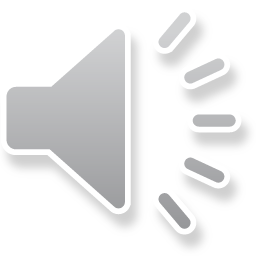 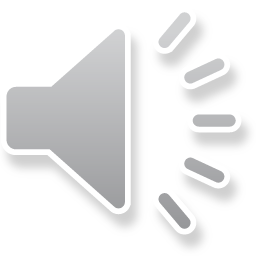 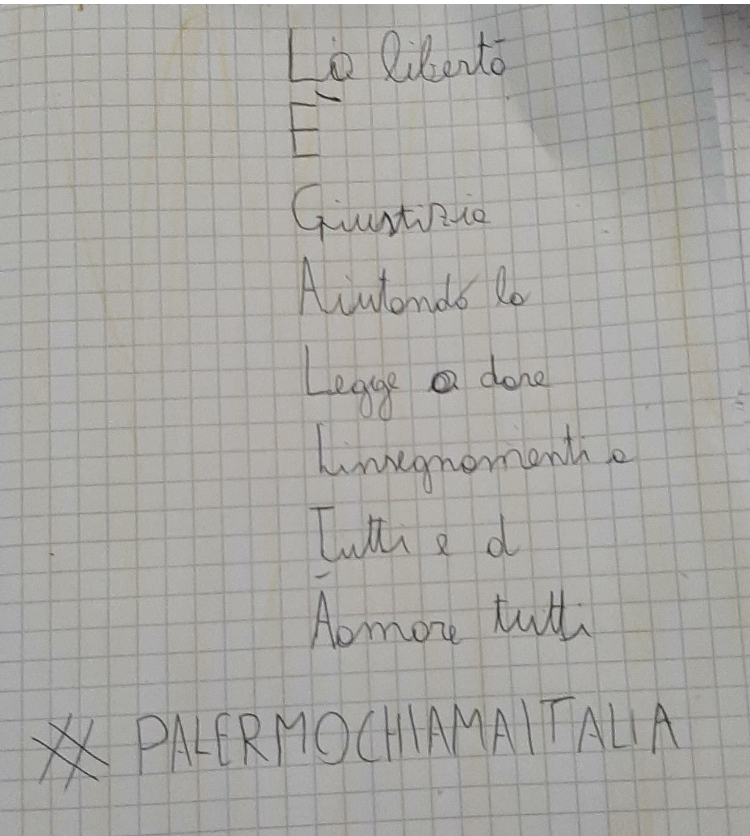 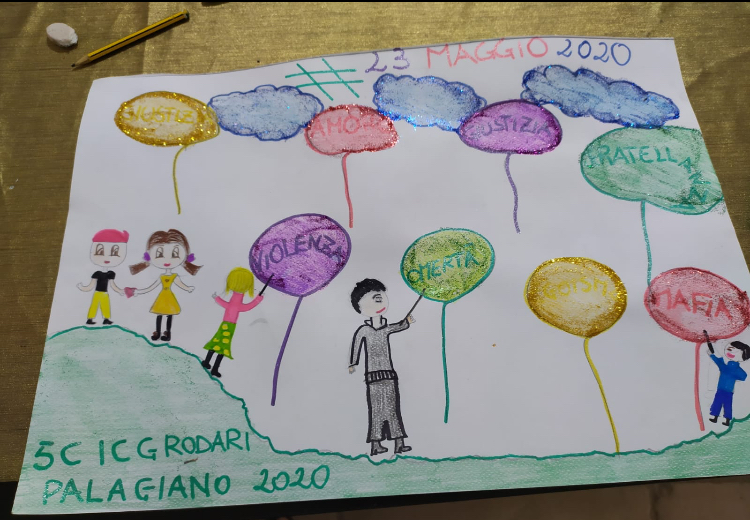 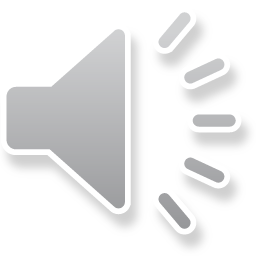 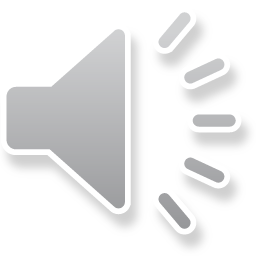 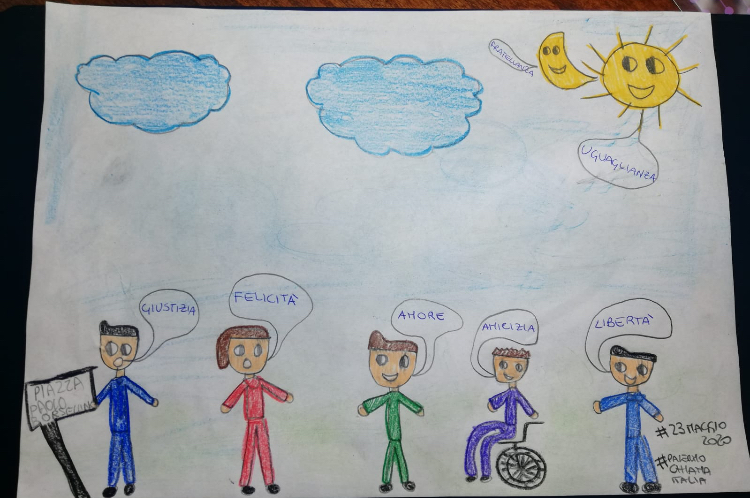 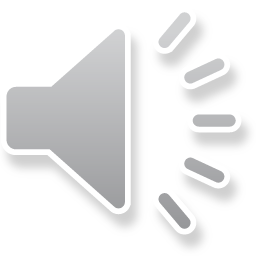 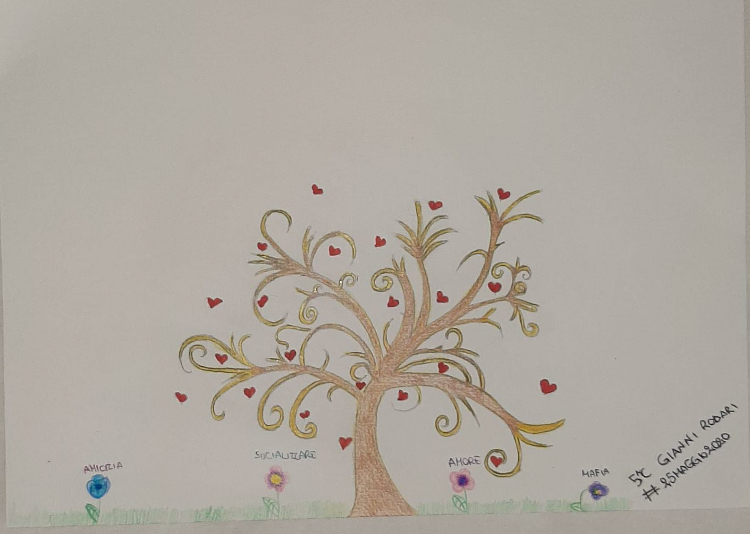 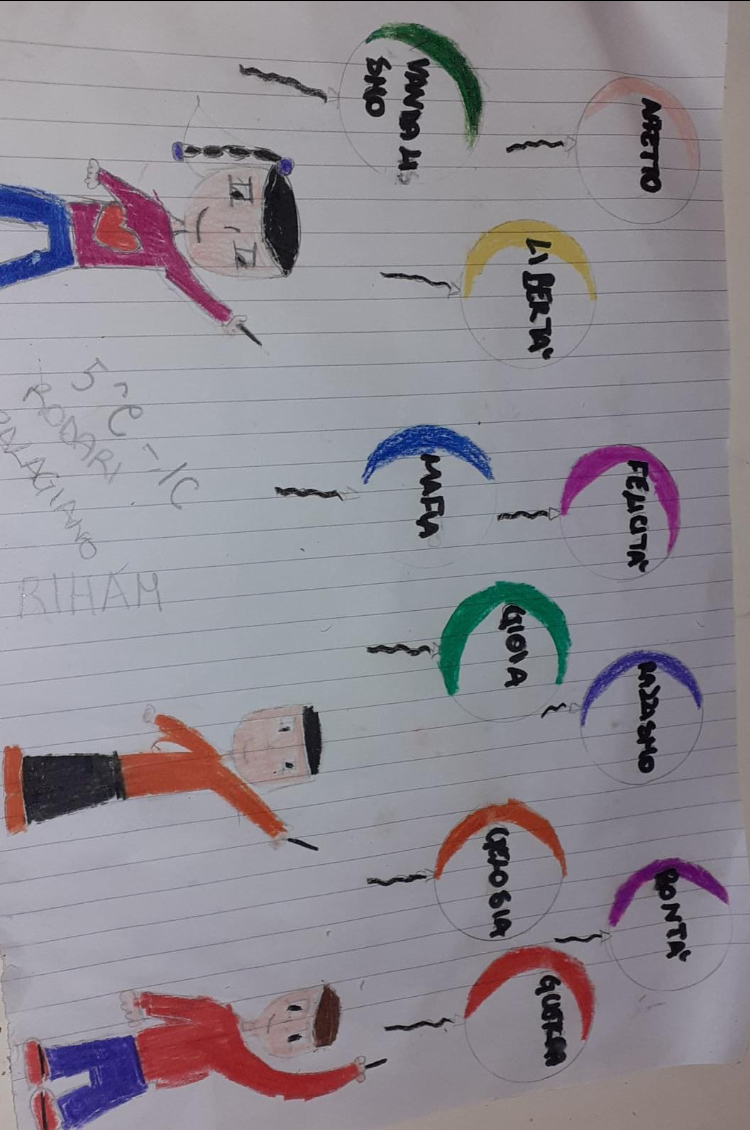 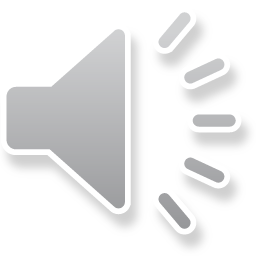 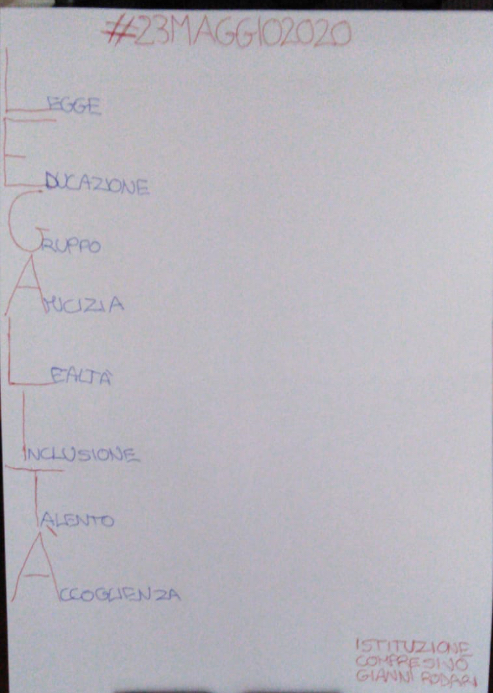 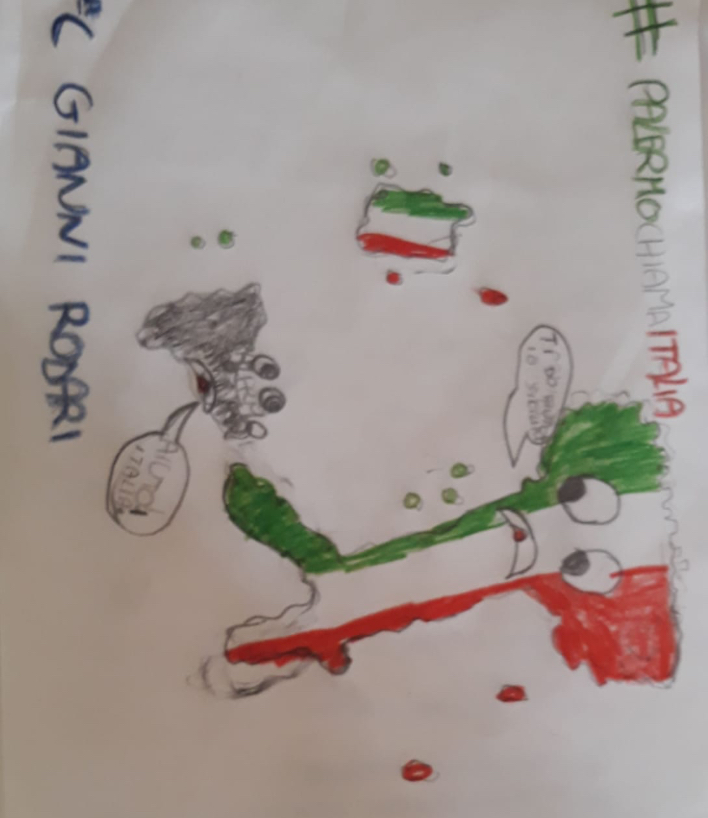 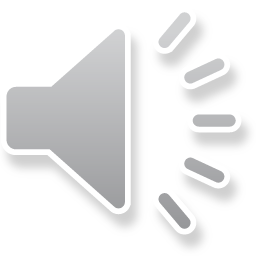 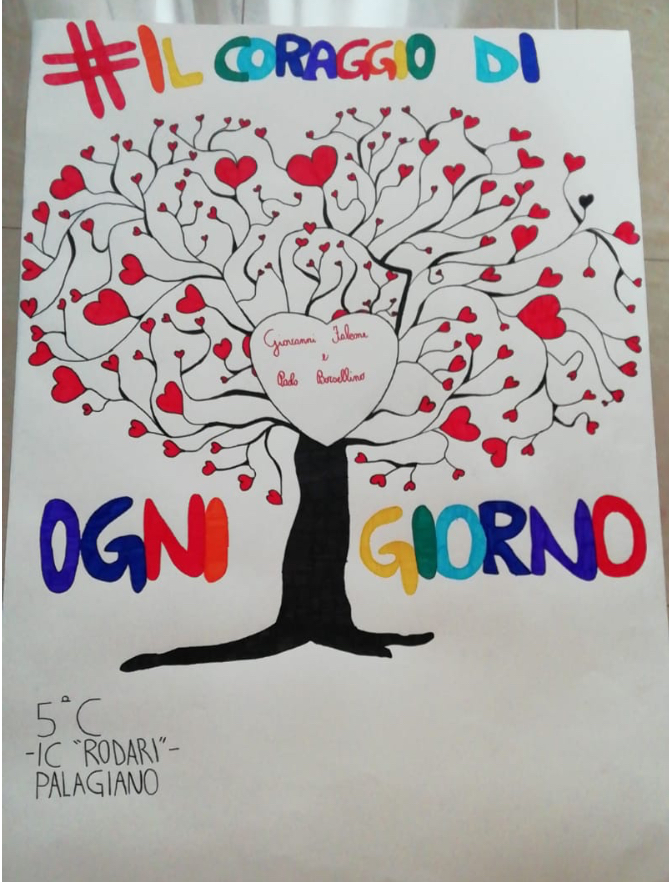 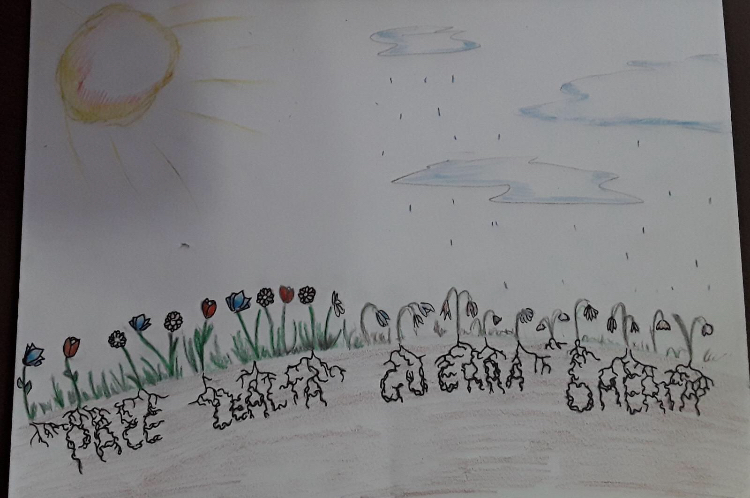 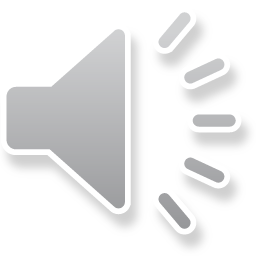 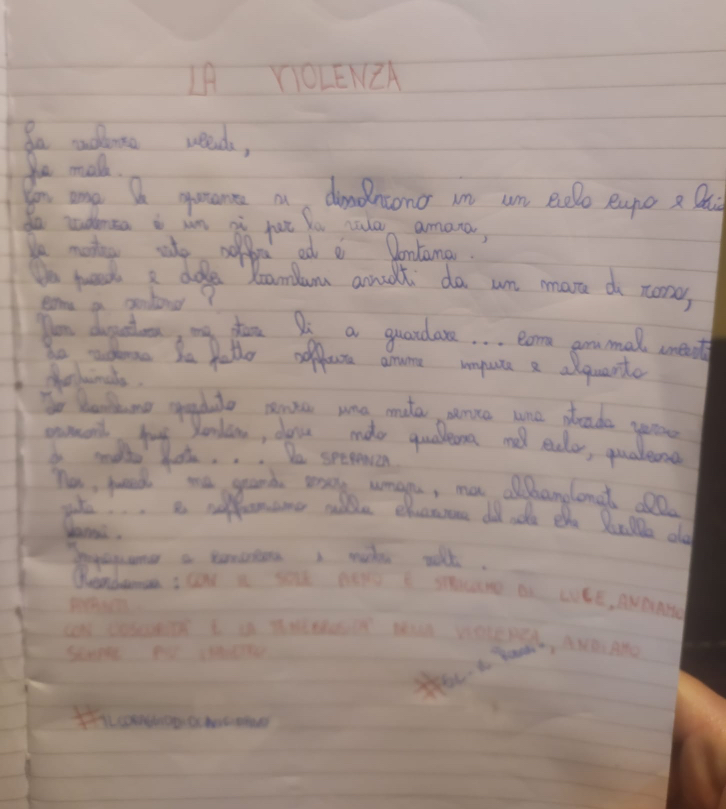 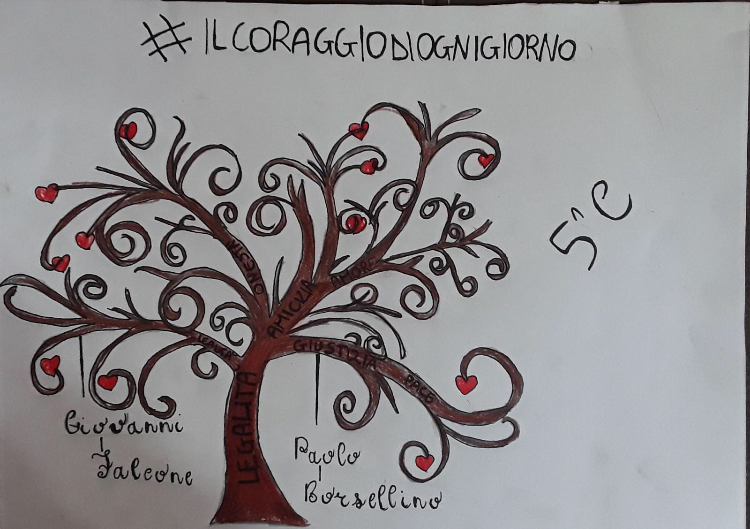 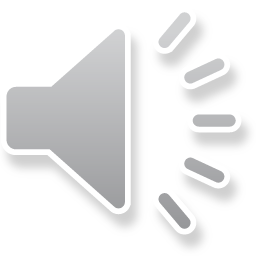 L’ALFABETO DELLA LEGALITÁ
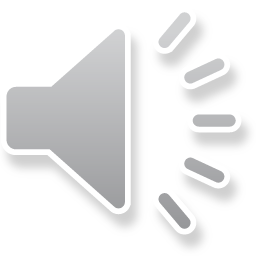 A come AMICIZIA
B come BONTÁ
C come CORAGGIO
D come DIVERSITÁ
E come ESATTEZZA
F come FRATELLANZA
G come GIUSTIZIA
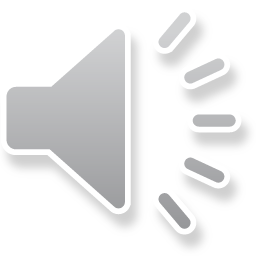 I come IMPARARE LA LEGALITÁ
L come LIBERTÁ
M come MAGNIFICENZA 
N come NECESSITÁ DI LEGALITÁ
O come ONESTÁ
P come POSITIVITÁ
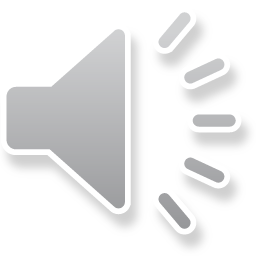 R come RESISTENZA
S come SOLIDARIETÁ
T come TENACIA
U come UMILTÁ
V come VERITÁ
Z come ZERO PAURA
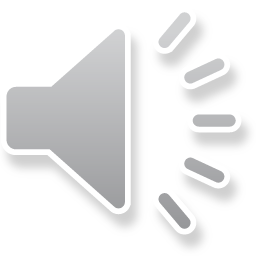 #ilcoraggiodiognigorno
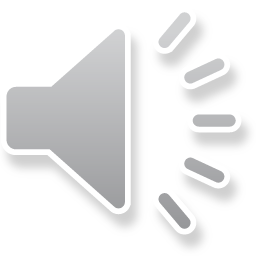 È importante parlare di mafia, soprattutto nelle scuole, per combattere contro la mentalità mafiosa, che è poi qualunque ideologia disposta a svendere la dignità dell’uomo per soldi.

Don Pino Puglisi
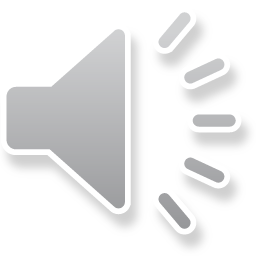